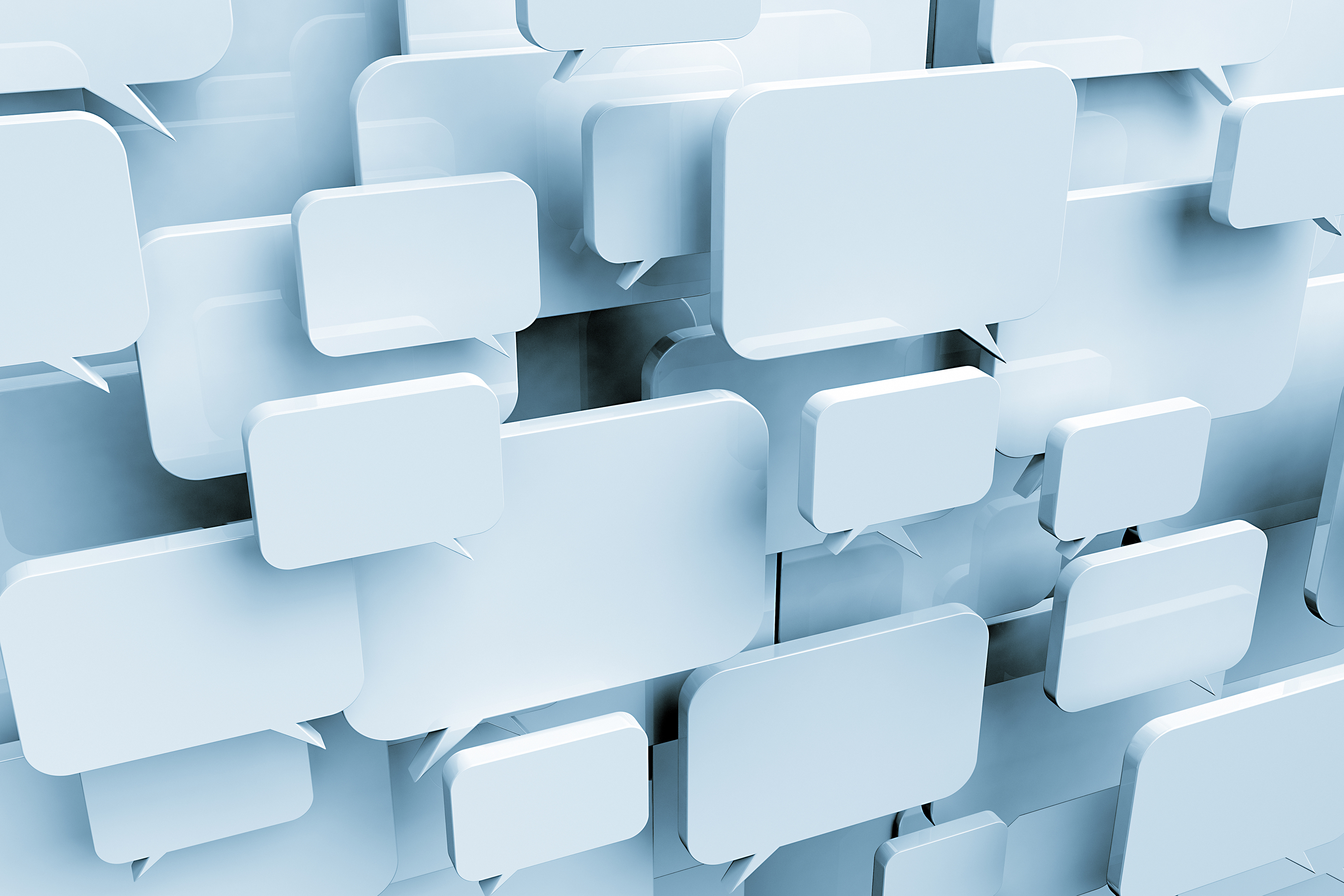 CHANGE MANAGEMENT COMMUNICATION STRATEGY PRESENTATION TEMPLATE EXAMPLE
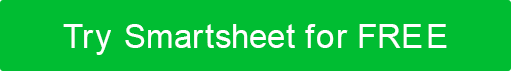 CHANGE MANAGEMENT COMMUNICATION STRATEGY
PROJECT ALPHA
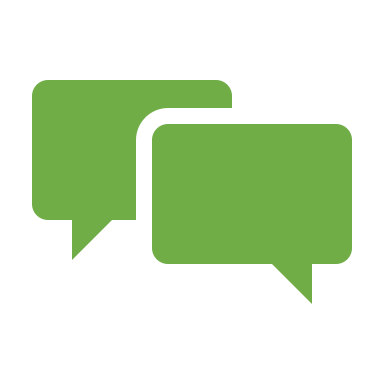 Lori Garcia
PROJECT MANAGER

123 ORGANIZATION Co.
ORGANIZATION



VERSION 0.0
Date Created: MM/DD/YY
Version Date: MM/DD/YY
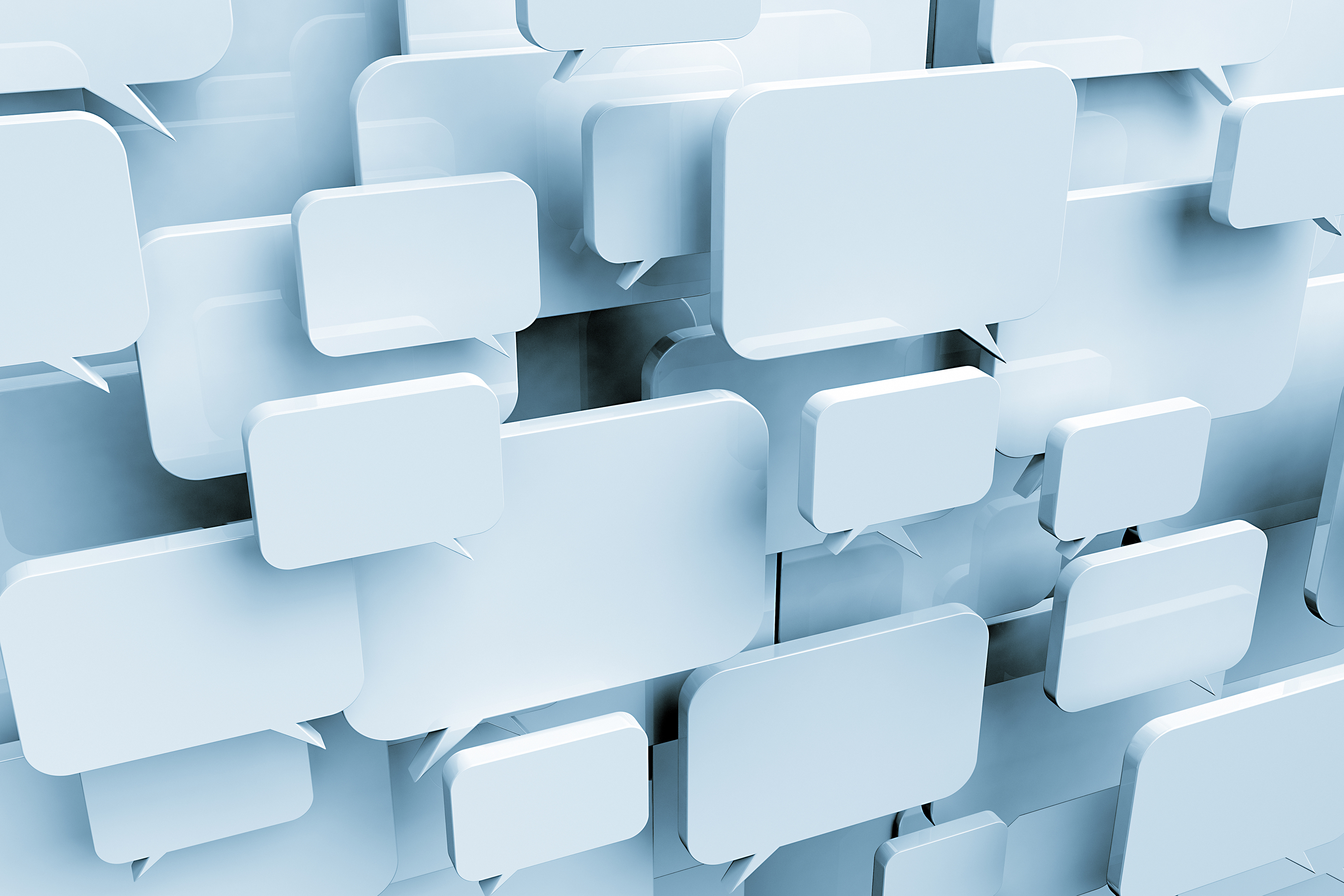 TABLE OF CONTENTS
Strategy Overview
Communication Objectives
Stakeholder Analysis
Key Messages
Communication Channels
Timeline
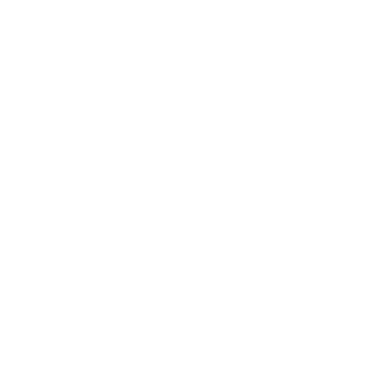 STRATEGY OVERVIEW
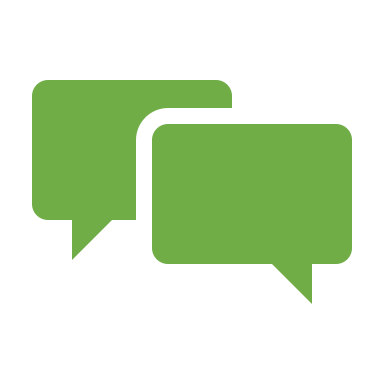 COMMUNICATION OBJECTIVES
COMMUNICATION CHANNELS
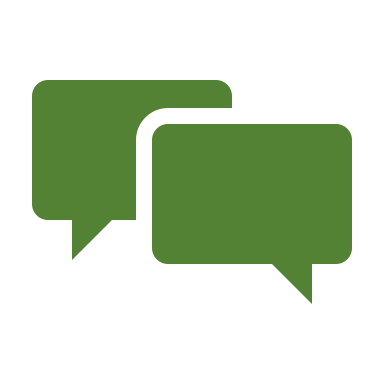 CHANGE
MANAGEMENT
COMMUNICATION
STRATEGY
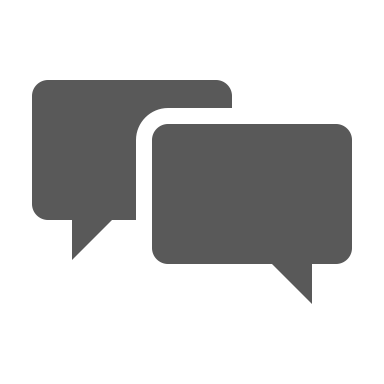 CONTENT DEVELOPMENT
STAKEHOLDER ANALYSIS
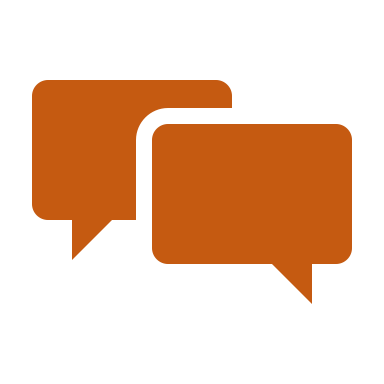 TIMELINE
KEY MESSAGES
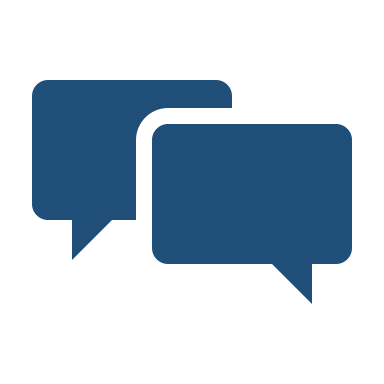 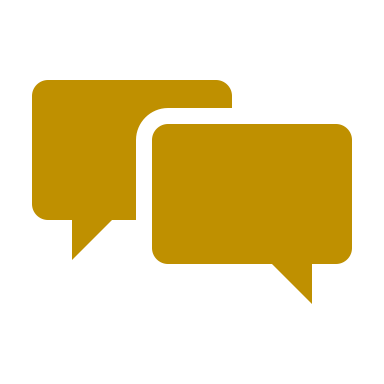 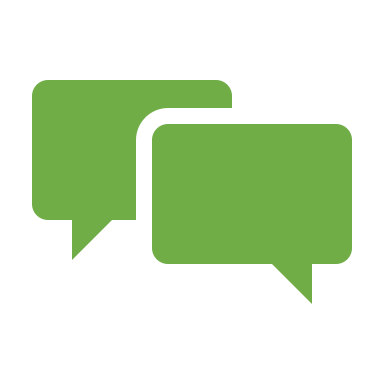 STRATEGIC ITEM
COMMUNICATION OBJECTIVES
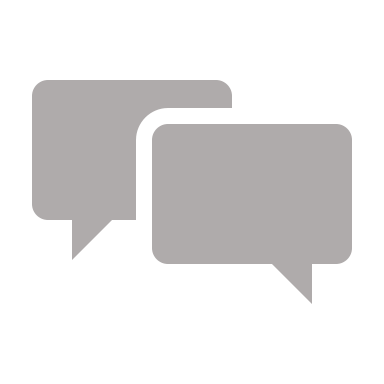 STRATEGIC ITEM
STAKEHOLDER ANALYSIS
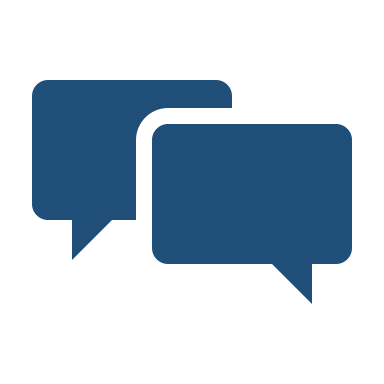 STRATEGIC ITEM
KEY MESSAGES
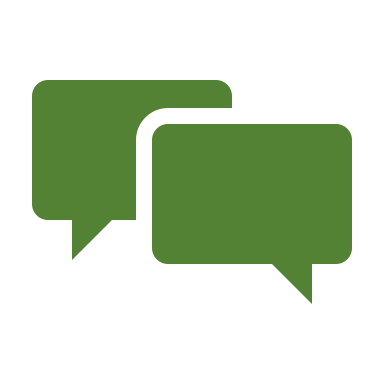 STRATEGIC ITEM
COMMUNICATION CHANNELS
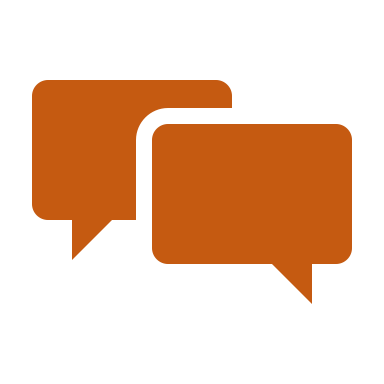 STRATEGIC ITEM
CONTENT DEVELOPMENT
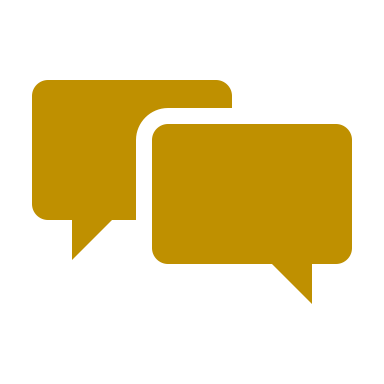 STRATEGIC ITEM
TIMELINE